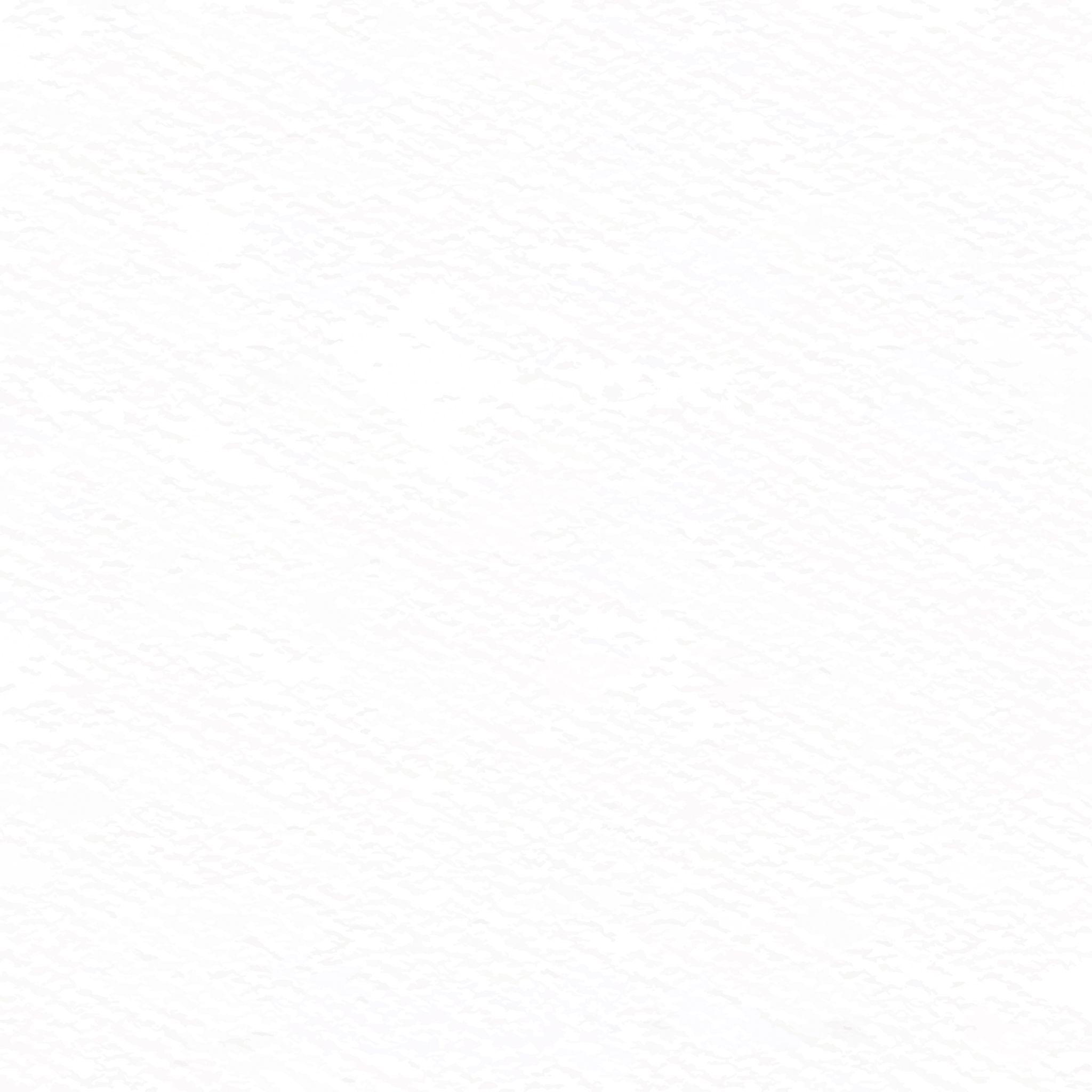 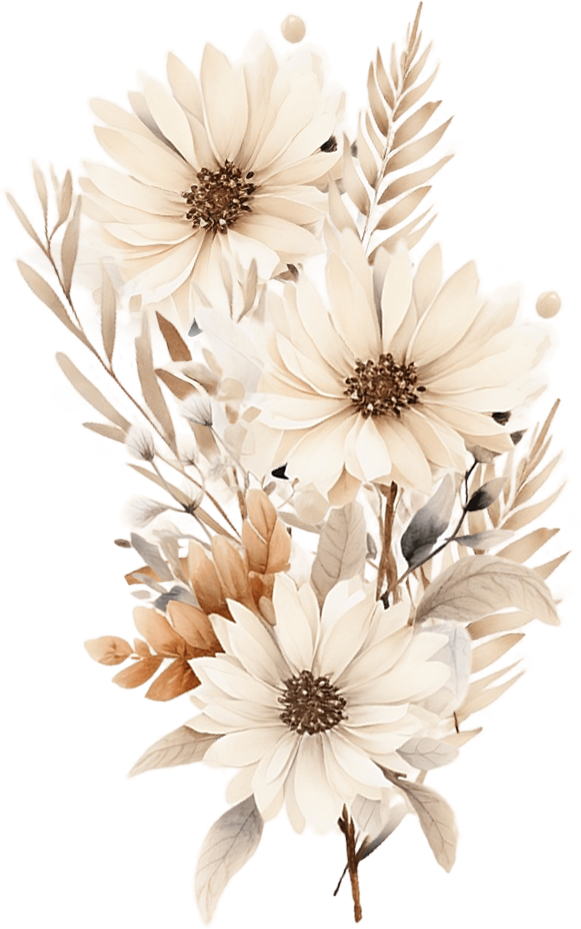 RSVP
B Y  1 ST  O F  A U G U S T  2 0 2 5
M
A C C E P T S  W I T H  P L E A S U R E
D E C L I N E S  W I T H  R E G R E T
D I E T A R Y  R E Q U I R E M E N T S ?
B E S T  R E G A R D S ,  A L I C E  A N D  J A M E S